Quick practice: adding in a white border
How to add and edit a white border around pie chart segments: 

Click on a segment until the “Format Data Point” sidebar appears

Select the paint pot icon 

Under the “Border” drop down, select “Solid line” and choose the colour white

Use the width option to change the thickness of the white border

Give it a go!
Not 
answered 
(18%)
Answered (82%)
Solution
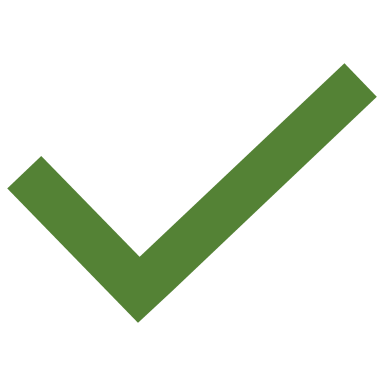 Not 
Answered 
(18%)
Not 
Answered 
(18%)
Answered (82%)
Answered (82%)
Do not make the border too thick. Thick borders can distort segment size.